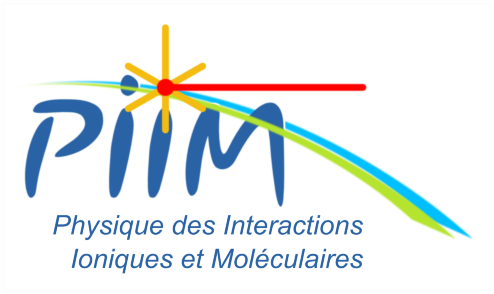 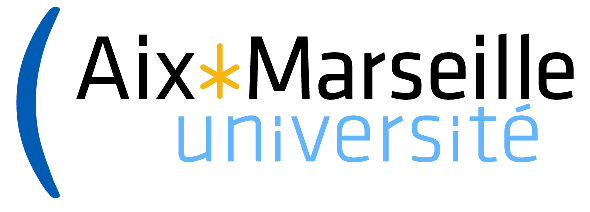 Stark broadening from impact theory to simulations
R. STAMM1
I. HANNACHI2, M. MUREINI1, 
L. GODBERT-MOURET1, M. KOUBITI1
Y. MARANDET1, J. ROSATO1
M. DIMITRIJEVIC3 and Z. SIMIC3
1 Physique des Interactions Ioniques et Moléculaires
Aix-Marseille université / CNRS
2 University Batna 1
3 Astronomical Observatory, Belgrade, Serbia
24/08/2017 07:03
11th SCSLSA
Outline

Introduction
Different impact models
Beyond impact
Conclusion
2
Collision and radiation, Lorentz profile
perturber
Atom (emitter)

Light  emission (frequency w0)
Lorentz model  : the perturber  cuts the light wave W(t)= exp(iw0t)  as it gets near to the emitter (collision)
Emitter W(t) starts at t=0, ends at t=t (average time between strong collisions)






Power spectrum I(w)=W(w) W*(w):

Lorentz profile					collisionnal broadening
3
[Speaker Notes: Classically, reducing the light lifetime by a sudden collision  leads to a lorentz profile All or nothing]
Quantum mechanics
Uncertainty principle. An energy level above ground state with energy E and lifetime Δt has uncertainty in energy:


States  which are short-lived have large uncertainties in the energy. 
This is natural broadening and leads also to a Lorentzian profile

Reducing  the lifetime of a state broadens the spectrum of the emitted line

But broadening can be done  gradually, each  perturbation changing e.g. the phase of the light

							dephasing effect

	
			collision
4
Nonbinary quantum calculation or impact approximation?
Starting point : dipole d of the emitter
The effect of perturbations is a change of the emitted radiation.
This can be measured by the dipole autocorrelation function (DAF) of the emitter


T(t) emitter evolution operator, r density matrix
Trace over all possible states of the quantum system emitter plus perturbers
Could be calculated by density functional theory or quantum Monte Carlo methods (density functional method, quantum Monte Carlo)

But for a large range of conditions:
-Collisions are binary
-Collision time is much larger than the time of interest (inverse of line width)
These are the validity conditions of the impact approximation
5
[Speaker Notes: Quick historical review  on the work of milan dimitrijevic, and the many interaction  we had during our carreres]
Outline

Introduction
Different impact models
Beyond impact
Conclusion
6
Quantum impact for emitter and perturbers
Perturbers  as wave packets
Each wave packet is scattered in the interaction potential with the emitter
Started in 1970 (Barnes and Peach, Bely and Griem)
Calculation for isolated lines of ions, with an expression using the optical theorem:



where  N is the perturbers density,  v their velocity,  and  si and sf  are inelastic cross sections,  fi and ff the forward scattering amplitudes in a direction given by  q, j for the initial i and final f states.

New life today for such calculations (Elabidi, Sahal-Bréchot, Dimitrijević), often in agreement with other methods
7
Isolated lines: efficient semi-empirical model
Makes use again of the expression using the optical theorem
Bethe-Born approximation for evaluating inelastic cross sections

Width expressed with a Gaunt factor (a quantity which measures the probability than an incident electrons changes its kinetic energy )

Numerous calculation performed for isolated ion lines of astrophysical interest
Dimitrijević and Konjević. 
Collaboration Belgrade-Marseille
Results allowed many diagnostic applications
8
[Speaker Notes: Take another point of view:  simple analytic approach, 1992 ICSLS, organized with the help of Nicalas Konjevic]
Classical path approximation, ion lines
Perturbers follow a classical trajectory
Valid if the wave packet  remains well localized in space

For isolated lines, the semi classical perturbation method (SCP) has been applied successfully to many kinds of emitters (Dimitrijević, Sahal-Bréchot)

Inspired by all the developments of the quantum theory of collisions (Clebsch-Gordan averages)

Accuracy generally better than 20 to 30% for the width. 
Method continuously improved, and interfaced with atomic structure codes
Collaborations: Meudon observatory, ICSLS, since 1980’s
9
Classical versus quantum impact calculations
Quantum calculations have often been found to predict narrower lines than those of semiclassical models

Semiclassical calculations may be brought closer to quantum widths, e.g. by a refined calculation of the minimum impact parameter allowing the use of a classical path

Surprisingly, quantum widths of Li-like and boron-like ions often show a worse agreement with experiments than semiclassical calculation, thus calling for further calculations and analysis

Collaboration: SLSP
10
Outline

Introduction
Different impact models
Beyond impact
Conclusion
11
Beyond
Standard model (impact electrons and static approximation for ions) not validated by accurate hydrogen line profile measurements in arc  plasmas (nineteen seventies)
Problems in the line centers, and also in the far wings.
-line wings well reproduced by unified theory 

-The observation of the Lyman a line 40 years ago showed that the experimental profile is a factor 2.5 broader than the theoretical line using static ions in arc plasma conditions. 

Grützmacher K. ; Wende B. Discrepancies between the Stark–broadening theories of hydrogen and measurements of Lyman a Stark profiles in a dense equilibrium plasma Phys. Rev. A 1977, 16, 243-246.
12
Alternative Stark broadening models
Ion dynamics models
No analytic solution
Use of stochastic processes: 
-model microfield method (MMM), Stehlé, C. Astrophys., Suppl. Ser. 1994, 104, 509-527.
-Frequency fluctuation model, Talin et al. Phys. Rev. A 1995, 51, 1918-1928
These models use statistical properties of the microfield (PDF, <E(0)E(t)>)

-Use of a numerical simulation for the microfield coupled to a numerical integration of the emitter Schrödinger equation





Periodic boundary conditions or recycling boundary conditions
13
Numerical simulation
One component of the electric field during the time of interest of Lyman a (La)















Binary condition : Weisskopf radius  	        << r0 , here
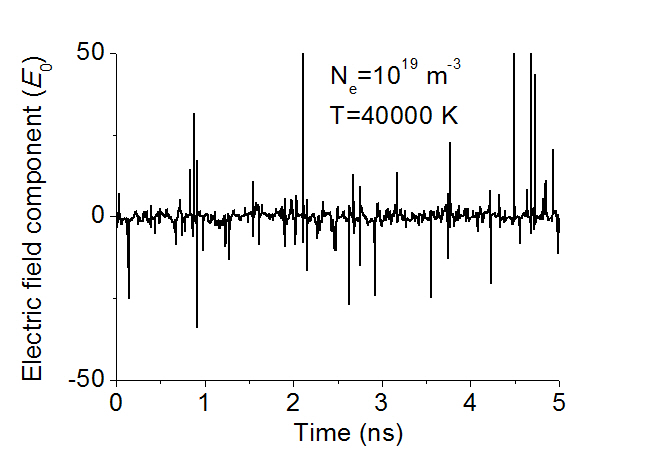 14
Numerical simulation
Dipole autocorrelation function (DAF) for Lyman a (La)














Integration over 3000 field histories for the Ab-initio numerical simulation
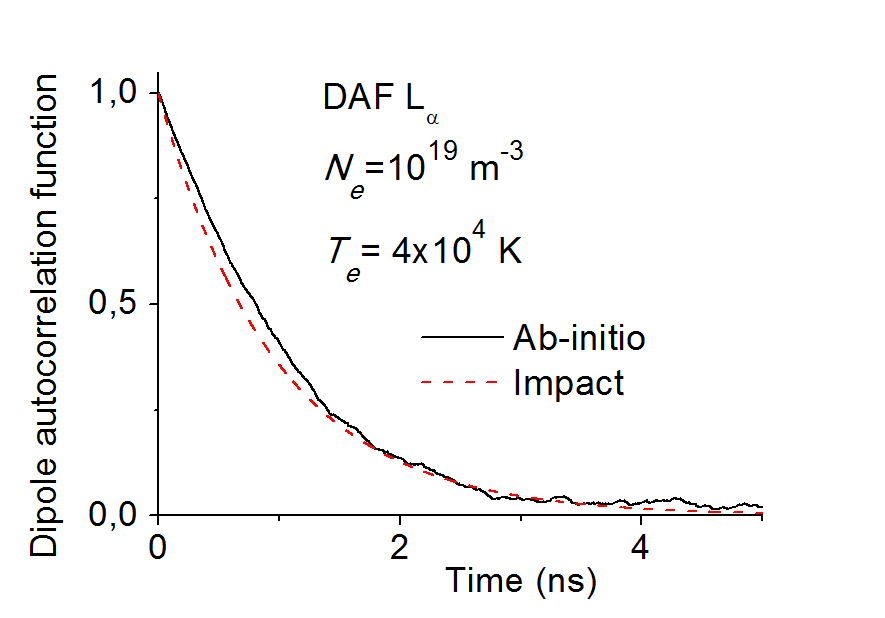 15
Numerical simulation
One component of the electric field during the time of interest of Balmer b (Hb)
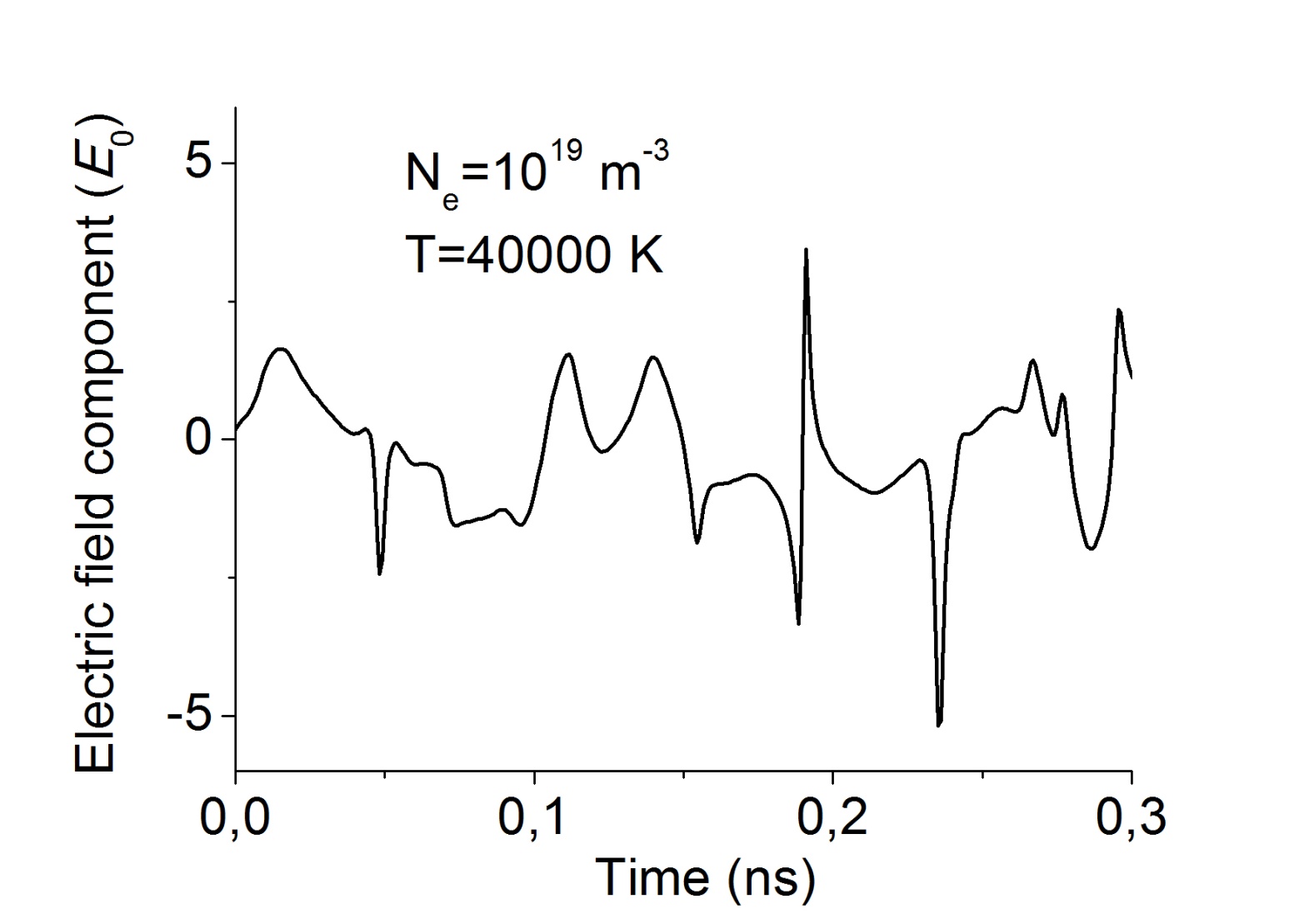 16
Numerical simulation
Dipole autocorrelation function (DAF) for Balmer b (Hb)














Integration over 3000 field histories for the Ab-initio numerical simulation
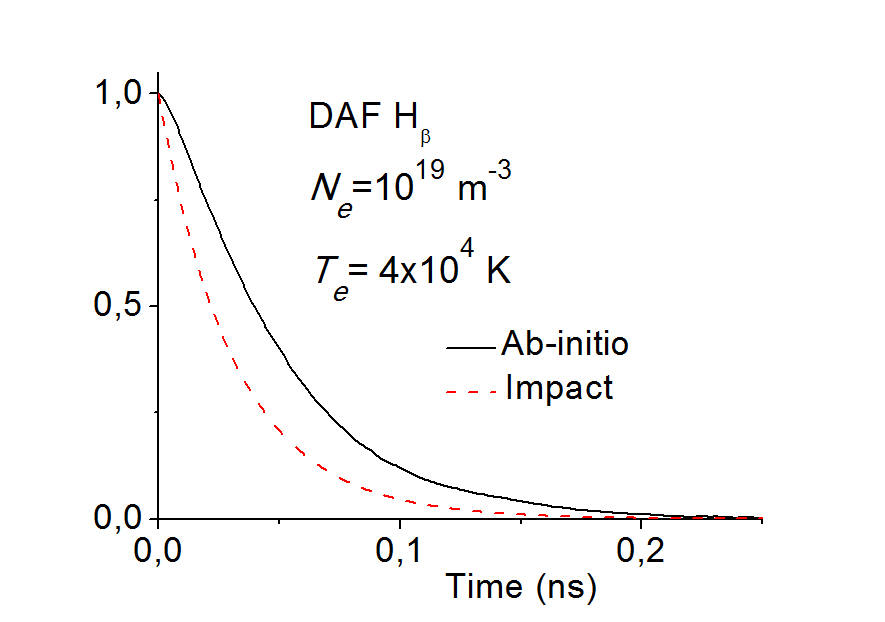 17
Numerical simulation
In near impact conditions, there is always a background of electric field fluctuations with a magnitude of about E0  or and a typical time scale longer than the collision time r0/vi. 

Such fluctuations correspond to the sum of electric fields of distant particles.
 
For hydrogen lines affected by linear Stark effect, it is well known that this effect of weak collisions is dominant in near impact regimes  and results from the long range of the Coulomb electric field. (Griem).













Integration over 3000 field histories for the Ab-initio numerical simulation
18
Line shape with Langmuir waves
19
[Speaker Notes: Pay tribute to Baranger who passed away last october]
Simulation for linear waves
One electric field history corresponds to one Langmuir wave with a given electric field direction, magnitude and phase
The dipole autocorrelation function (DAF) is obtained after an average over thousand field histories 
We integrate the Schrödinger equation retaining the impact broadening of the background plasma, plus the waves

For La, Ne=1019 m-3, T=105 K, and W=0.01 (EL=15 E0)
Response of the DAF: oscillation with period 2p/wp, but almost not visible
20
[Speaker Notes: There are observational signatures, Why not in your favorite plasma, if there is an energy source AGN]
Langmuir rogue waves?
We assume the presence of an external perturbation, e.g. a beam of charged particles
Nonlinear phenomena: coupling of the Langmuir, ion sound and electromagnetic waves
Background of low magnitude Langmuir waves, but a  significant fraction of the wave has a larger magnitude (3 times the background wave magnitude, W =0.1)
 
Rogue waves are a unifying 
concept for studying 
Localized excitations, which
exceed the strength of 
the background structures
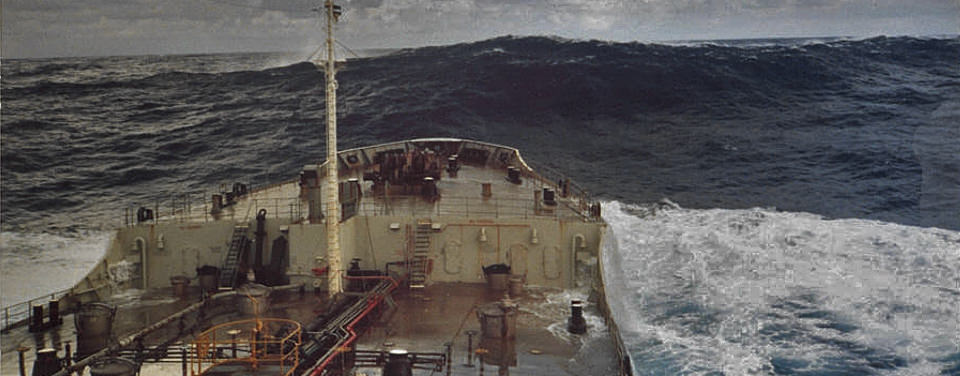 21
The creation of rogue vagues
Rogue waves in plasma: surface plasma, dusty plasma, electron-positron plasma

-Modeling most often uses the Nonlinear Schrödinger equation
One dimensional solution : stable soliton, e.g. Peregrine soliton
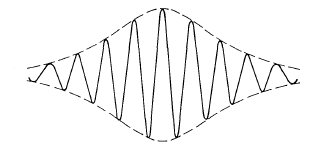 22
[Speaker Notes: Exemple em wave
The wave packet is trapped in that region. Vladimir Zhakarov electrostatic, 1972, E amplitude of the electric field]
Toy model for Langmuir rogue wave effect on La
We add in our Langmuir wave simulation the effect of rogue waves with EL=45 E0 (3 times the magnitude of the linear wave, with W=0.1, Lorentzian envelope soliton)
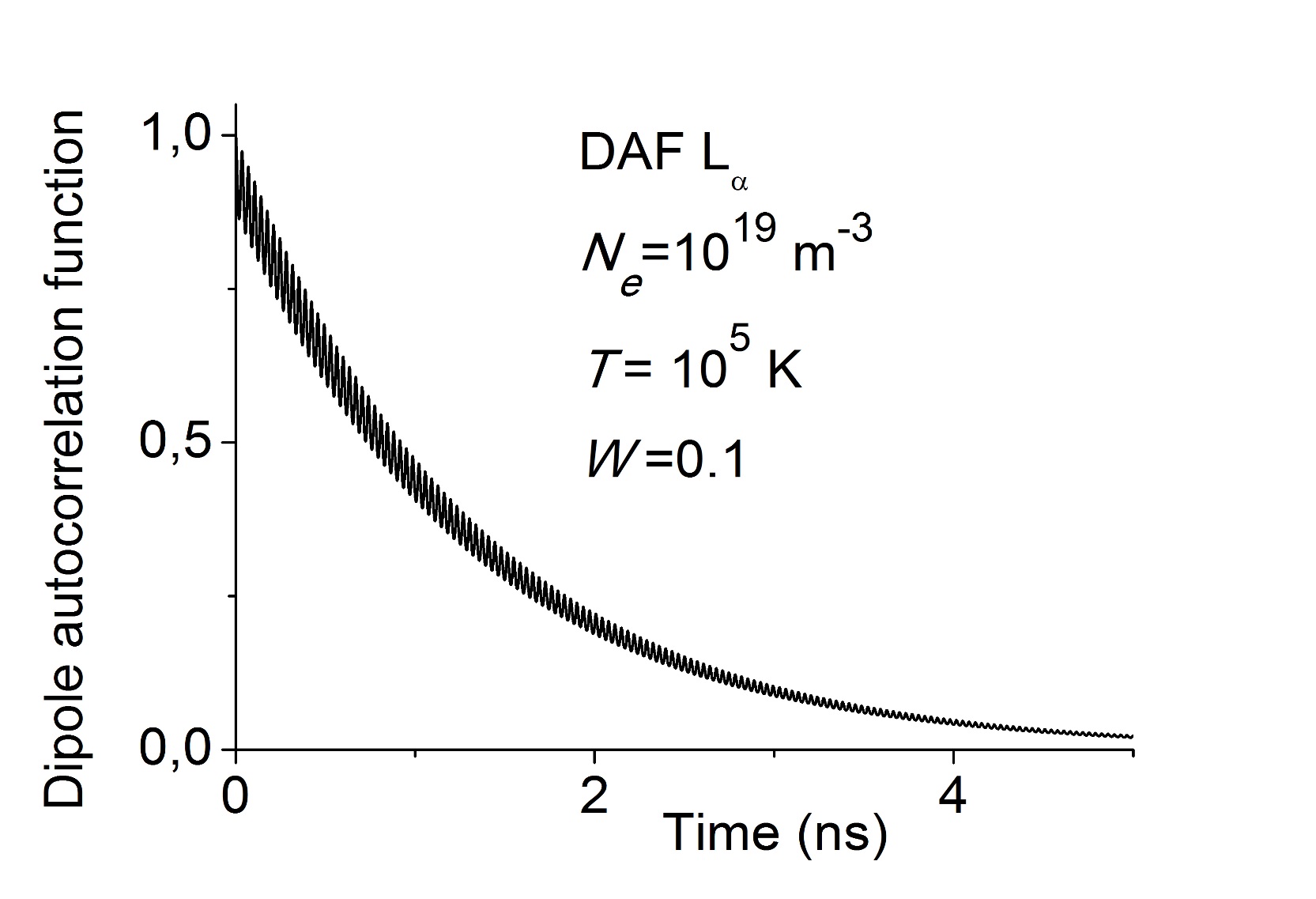 23
[Speaker Notes: No longer a soliton! How high amplitude rogue wave emerge from noise through the process of modulation instability]
Rogue wave effect on La
We add in our Langmuir wave simulation the effect of rogue waves
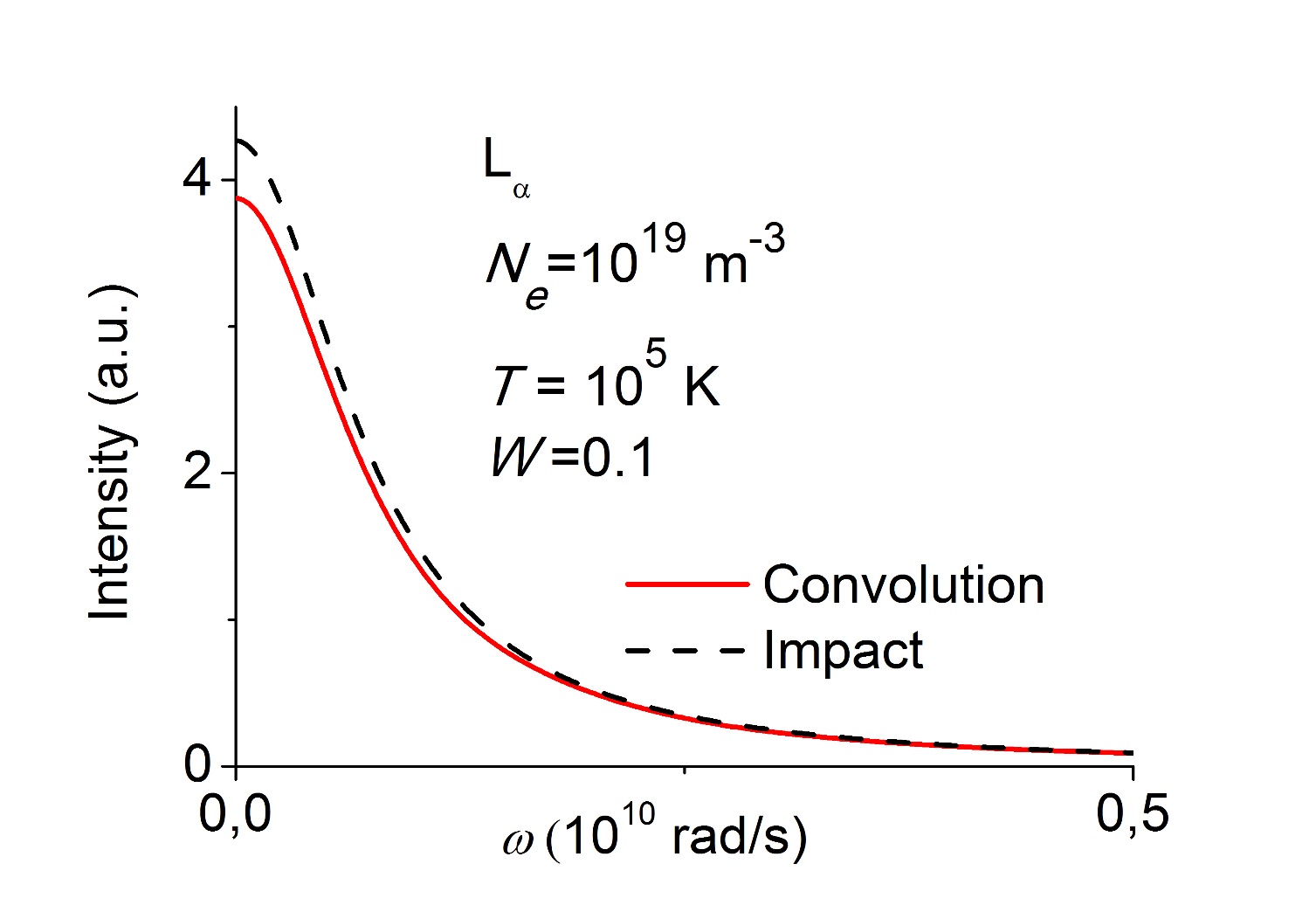 24
[Speaker Notes: No longer a soliton! How high amplitude rogue wave emerge from noise through the process of modulation instability]
Summary
-Line shapes can often be described using an impact approximation

-Many different models use the impact approximation

-Ab initio simulations can reproduce the impact profiles

-Impact broadening screens other effects like wave effects
[Speaker Notes: The team  provides an assistance to the analysis of line shape in various plasmas. . Like in present day tokamaks, spectroscopy will remain an
essential source of information for ITER for a better understanding of ITER edgeplasma 300 line of sight]
Collaborations
-Started long time ago with Milan Dimitrijevic

-Collaboration on the Stark broadening formalism

-Collaboration on diagnostics

-Role of SCSLSA: enabled discussions between the different groups and countries

-Many Thanks to Milan and all colleagues
[Speaker Notes: The team  provides an assistance to the analysis of line shape in various plasmas. . Like in present day tokamaks, spectroscopy will remain an
essential source of information for ITER for a better understanding of ITER edgeplasma 300 line of sight]
Electric field history
Average peak field 100 E0, jumping frequency n=wp/50
plasma T= 104 K, Ne=1013 cm-3
Lorentzian envelope functions Sj(t) with a time width DTL 40% of t
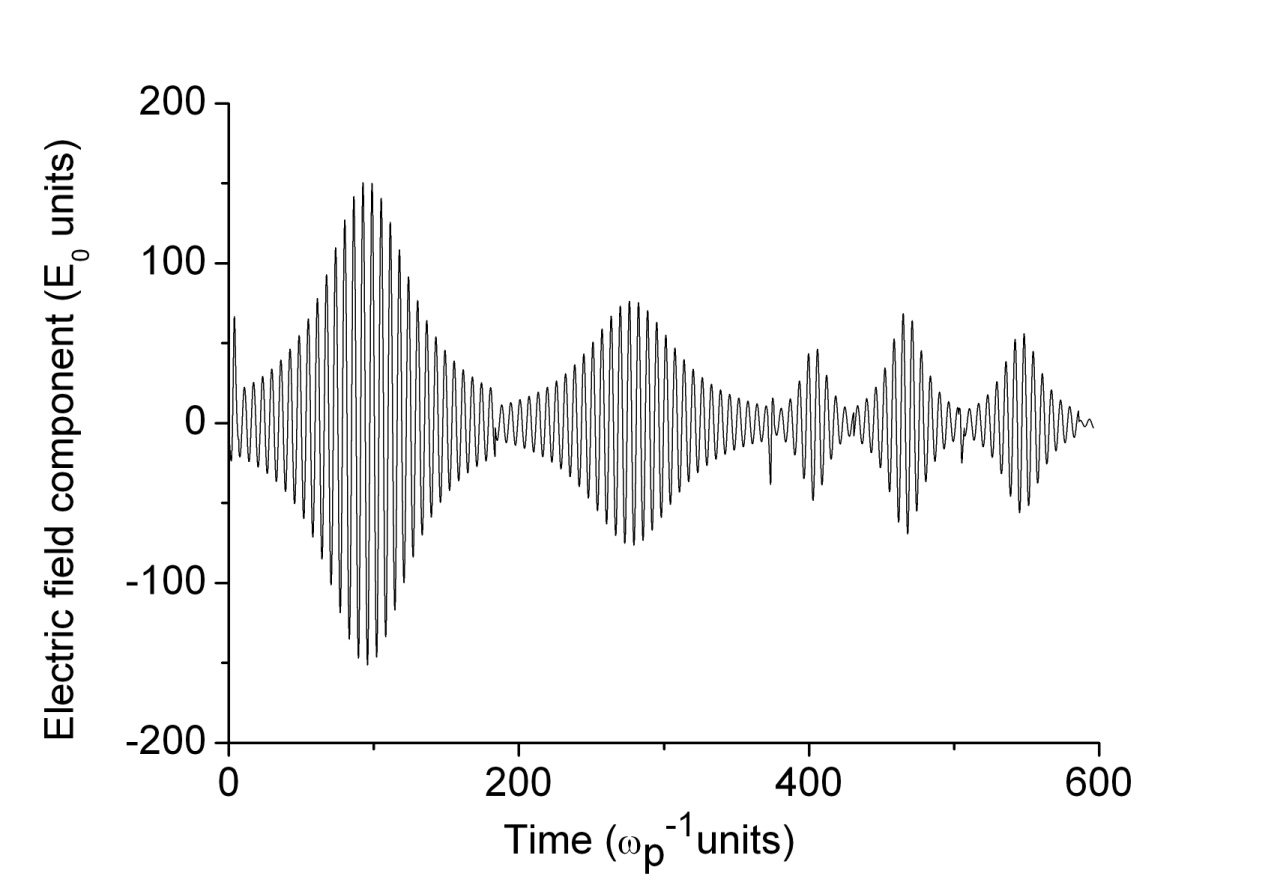 27
Calculation of the dipole autocorrelation function
D is the emitter dipole, U(t) the evolution operator is obtained by solving the Schrödinger equation
 


This is done numerically for a history of
The dipole autocorrelation function (DAF) is obtained after an average over all configurations of the turbulent Langmuir field
In the following we average over 104 field histories
28
[Speaker Notes: We observe many atoms on the line of sight]
Stark broadening: the line shape
Fourier transform of the dipole autocorrelation function (DAF)


Different calculations are possible
-The single effect of strong Langmuir turbulence (pure Langmuir)
-The effect of equilibrium Stark broadening (pure Stark)
-The result of a convolution of the the two previous (full profile)
29
Lya DAF, effect of the envelope shape
DTL
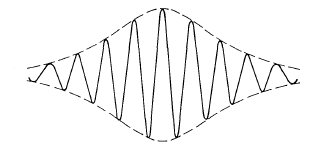 t
Ratio of the Lorentzian half width DTL to the duration t
of a step (here about 50 %)
30
[Speaker Notes: Ratio in percentage kept constant]
Collision time
Static and impact approximations
Two limiting regimes
Static:
Time of interest
Only the PDF P(E) is needed
Impact:
Binary collisions
(electrons)
31